Fußball - Weltmeisterschaft
By Tom Gibson
Das Wunder Von Bern
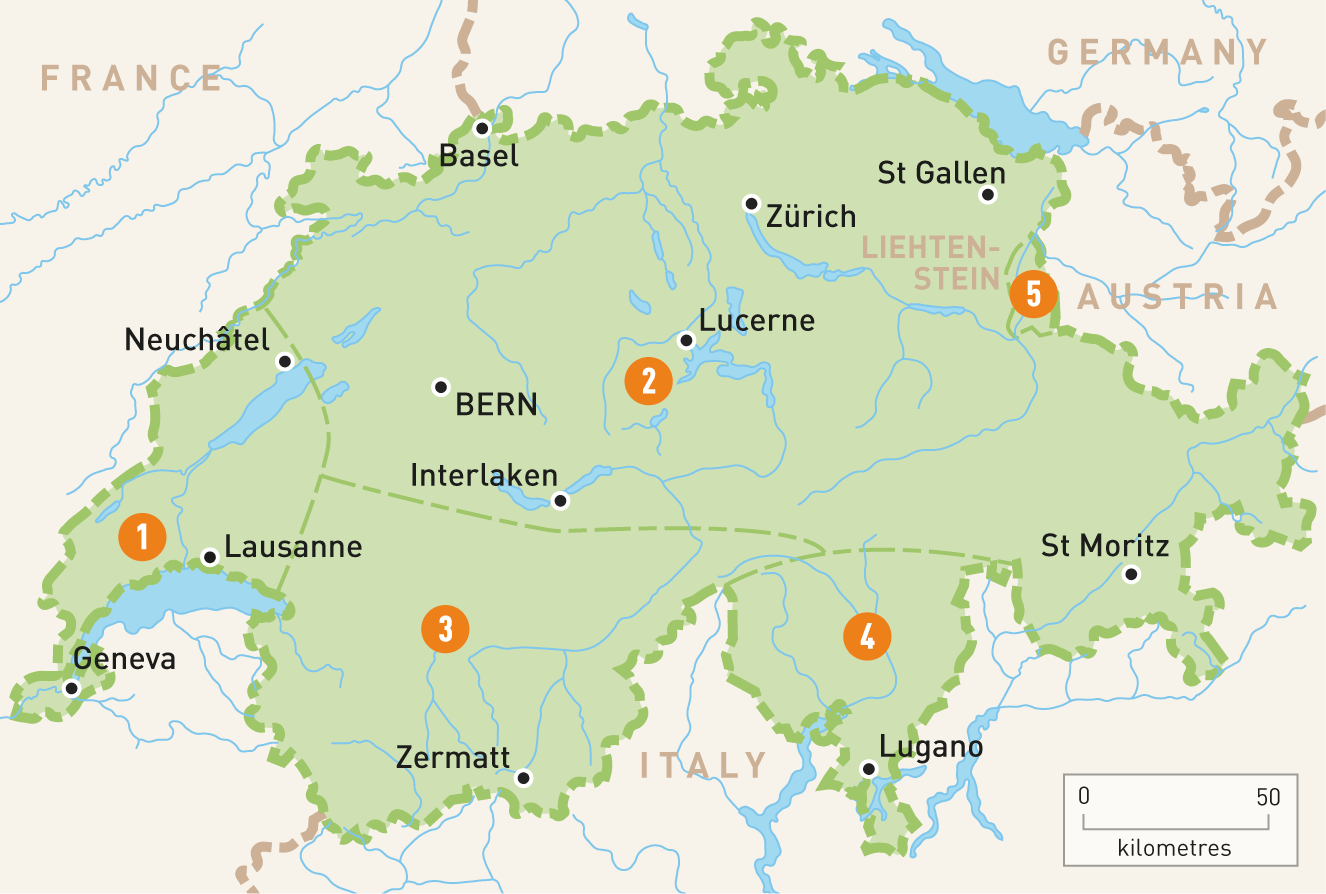 Deutschland 1954
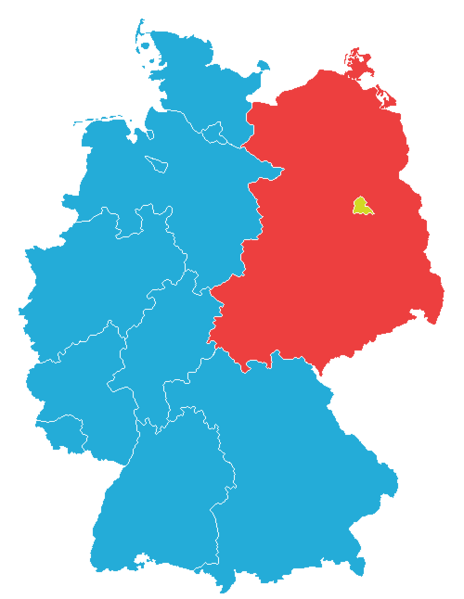 Besiegt
Aufgeteilt
Jeden Mensch Braucht Einen Traum
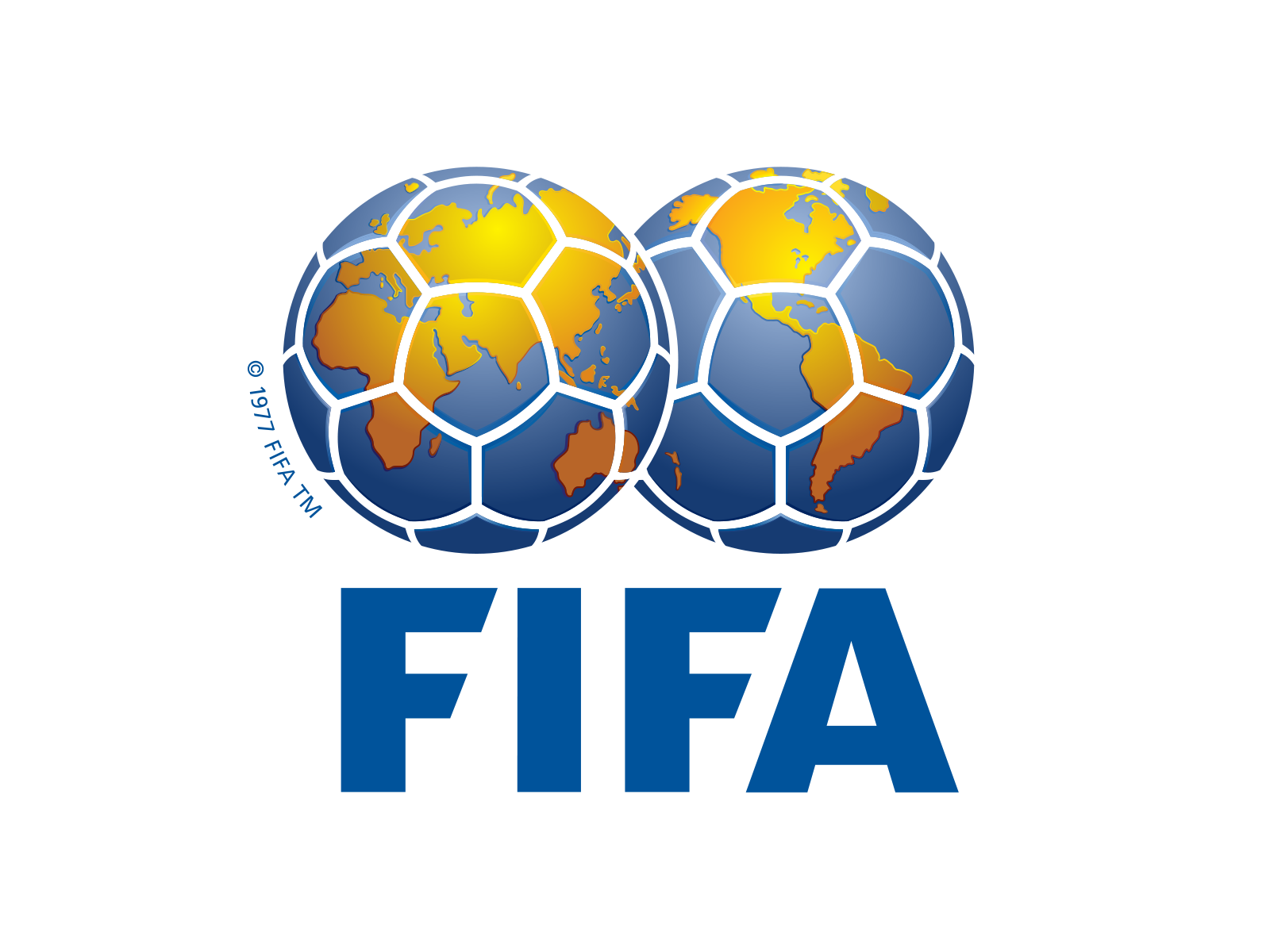 Jedes Land Braucht Eine Legende
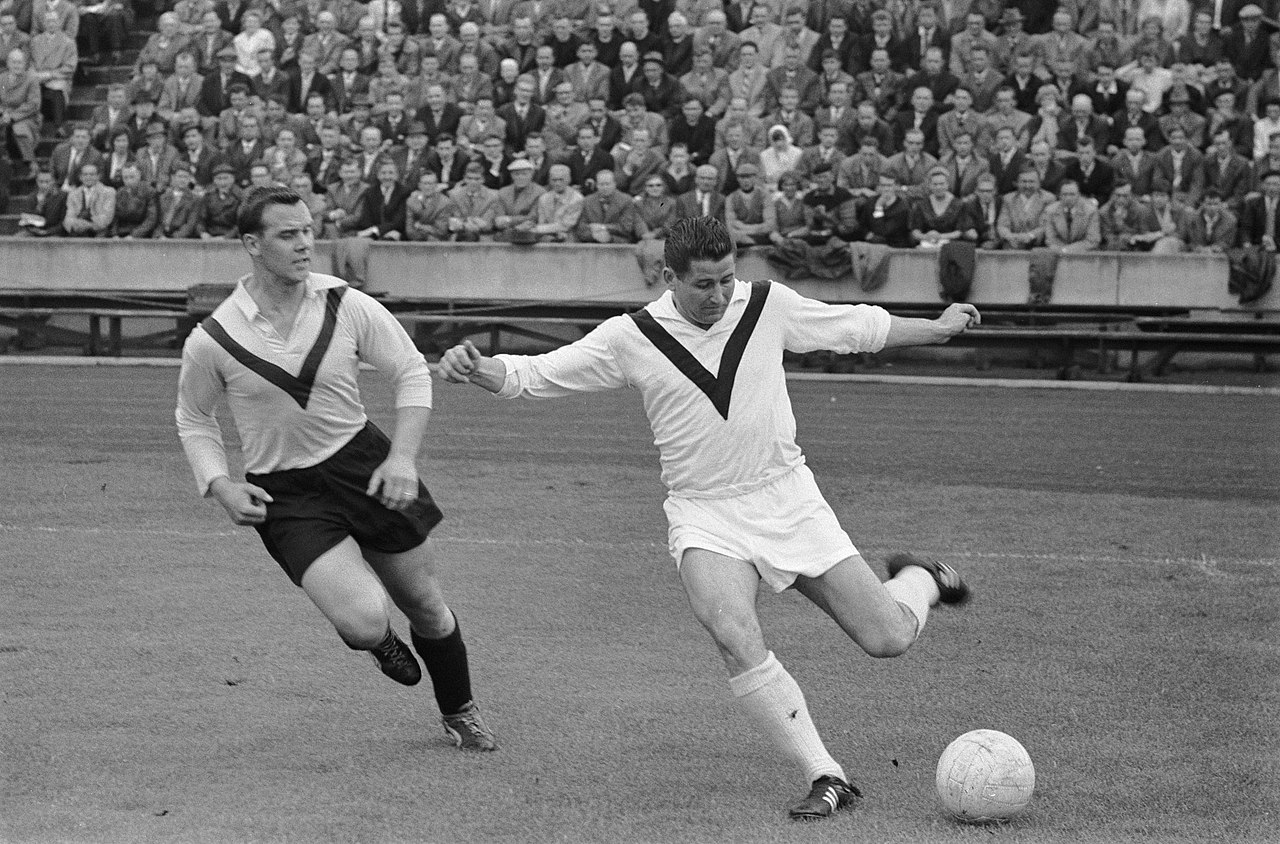 Helmut Rahn – Der Boss
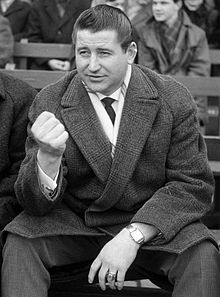 BRD gegen Ungarn
2 - 2
Und Dann
Rahn trat das Siegestor!
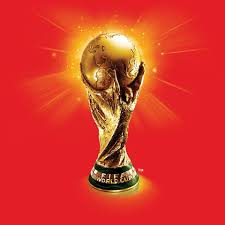 Helmut Rahn 1929-2003
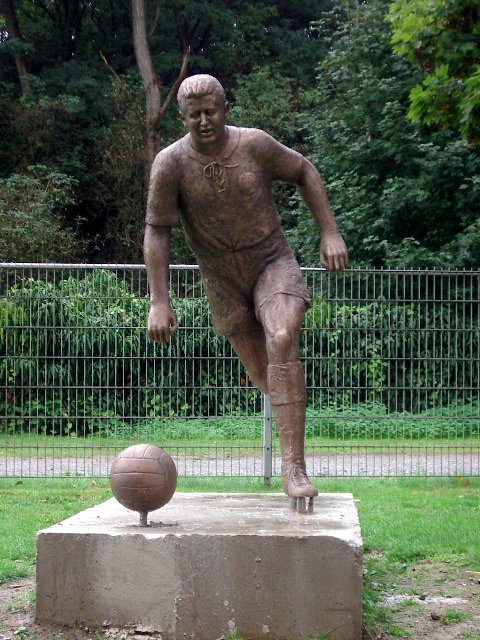 Film
Buch